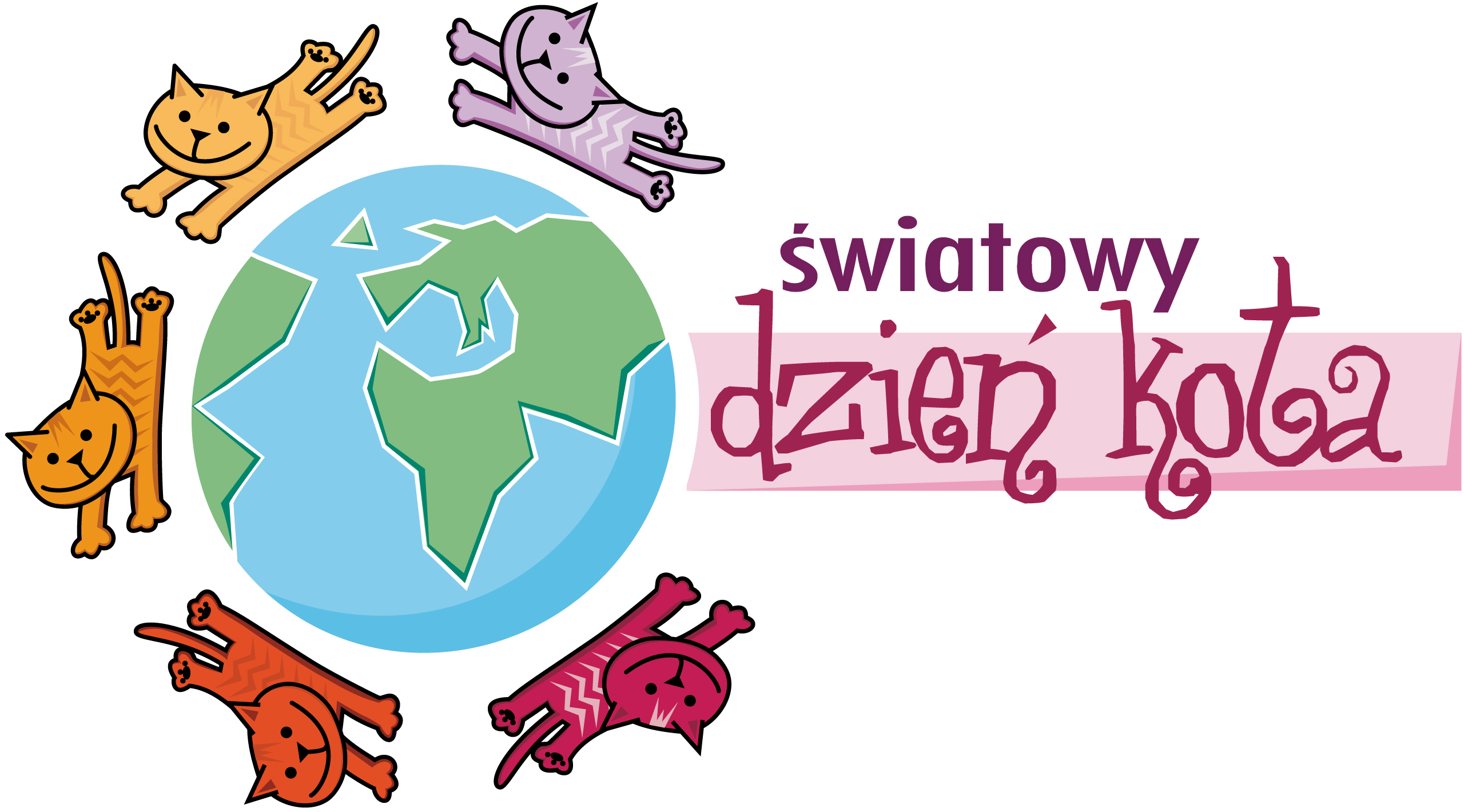 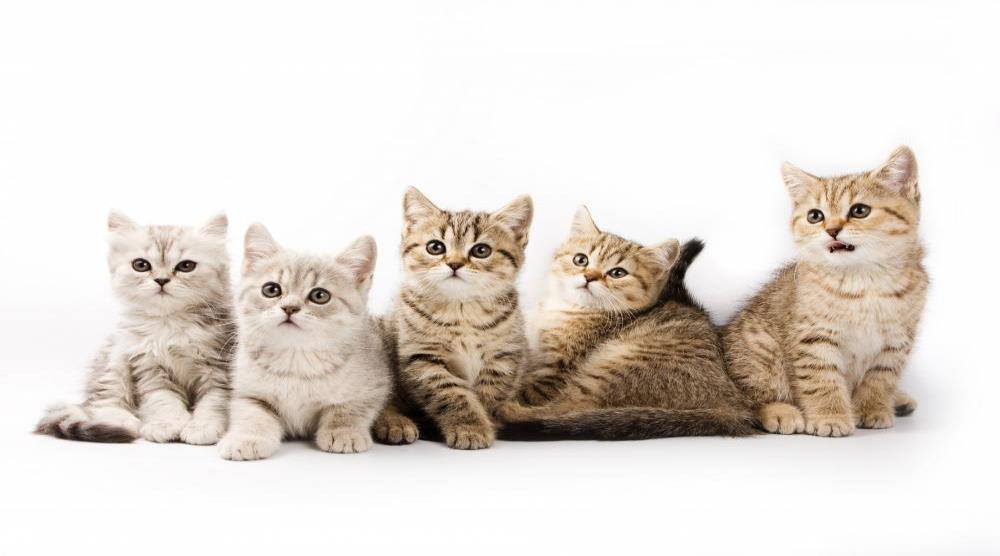 Dzień Kota w Polsce obchodzimy 17 lutego. Święto powstało z miłości do tych zwierząt. Koty od tysięcy lat zajmują ważne miejsce w życiu człowieka i są ulubieńcami dzieci i dorosłych.
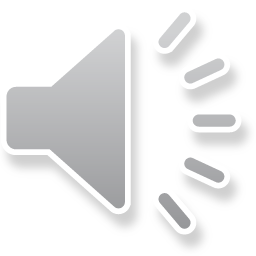 Koty są najpopularniejszymi zwierzętami domowymi na świecie. W warunkach domowych mogą żyć nawet 20 lat. Najdłużej żyjącym kotem była Creme Puff, która żyła ponad 38 lat!
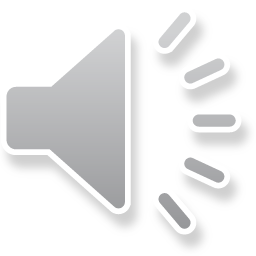 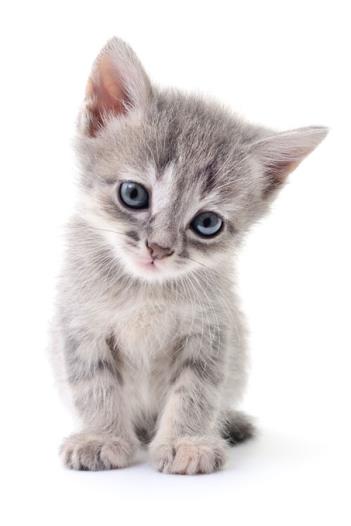 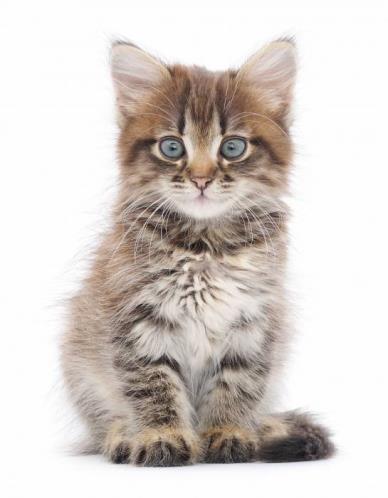 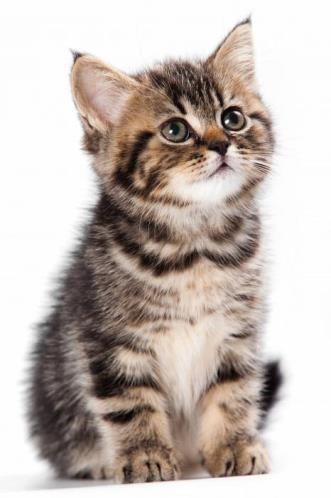 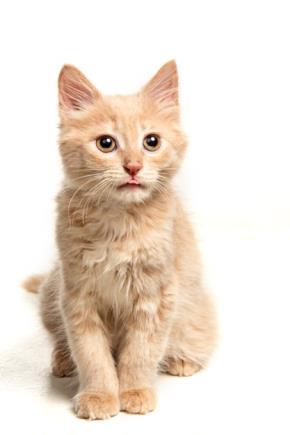 Koty są drapieżnikami. W każdym kotowatym drzemie instynkt łowcy. Ich kuzynami są:
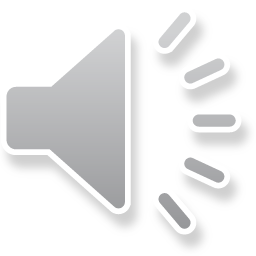 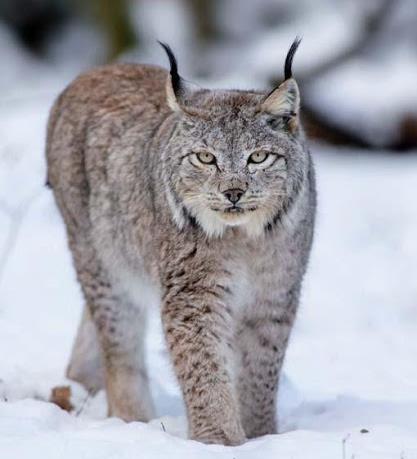 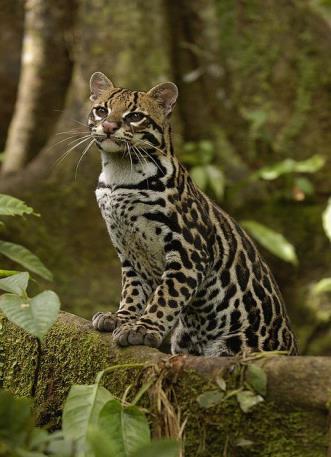 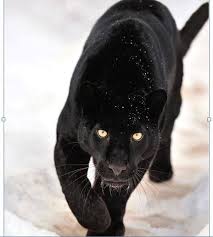 żbik
ocelot
puma
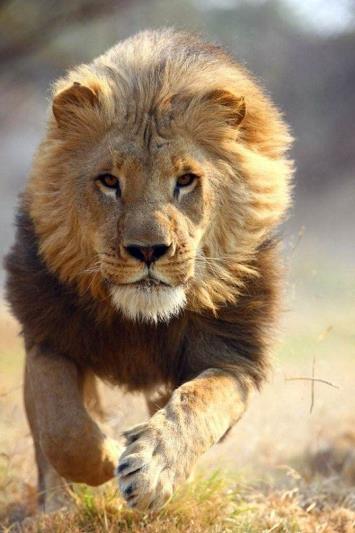 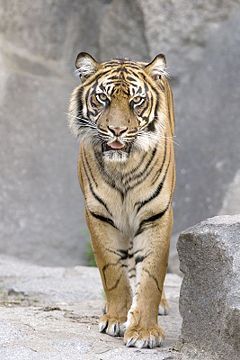 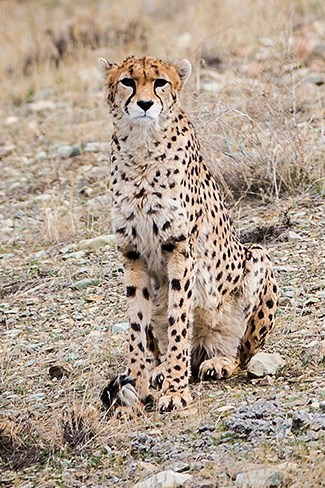 lew
tygrys
gepard
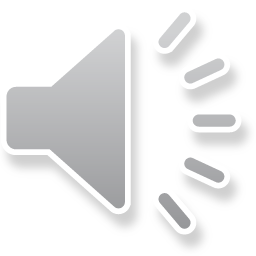 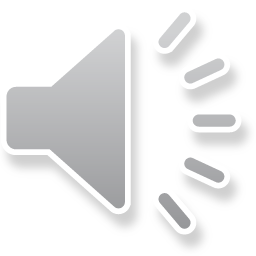 Spróbujcie rozpoznać te dzikie koty!
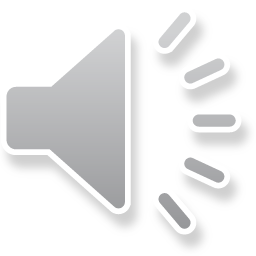 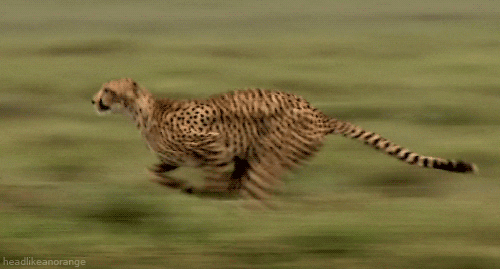 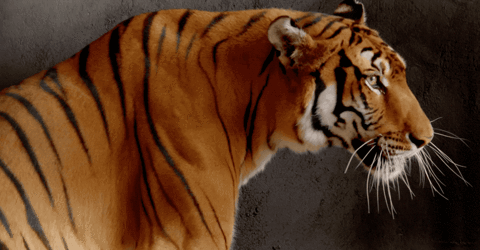 tygrys
gepard
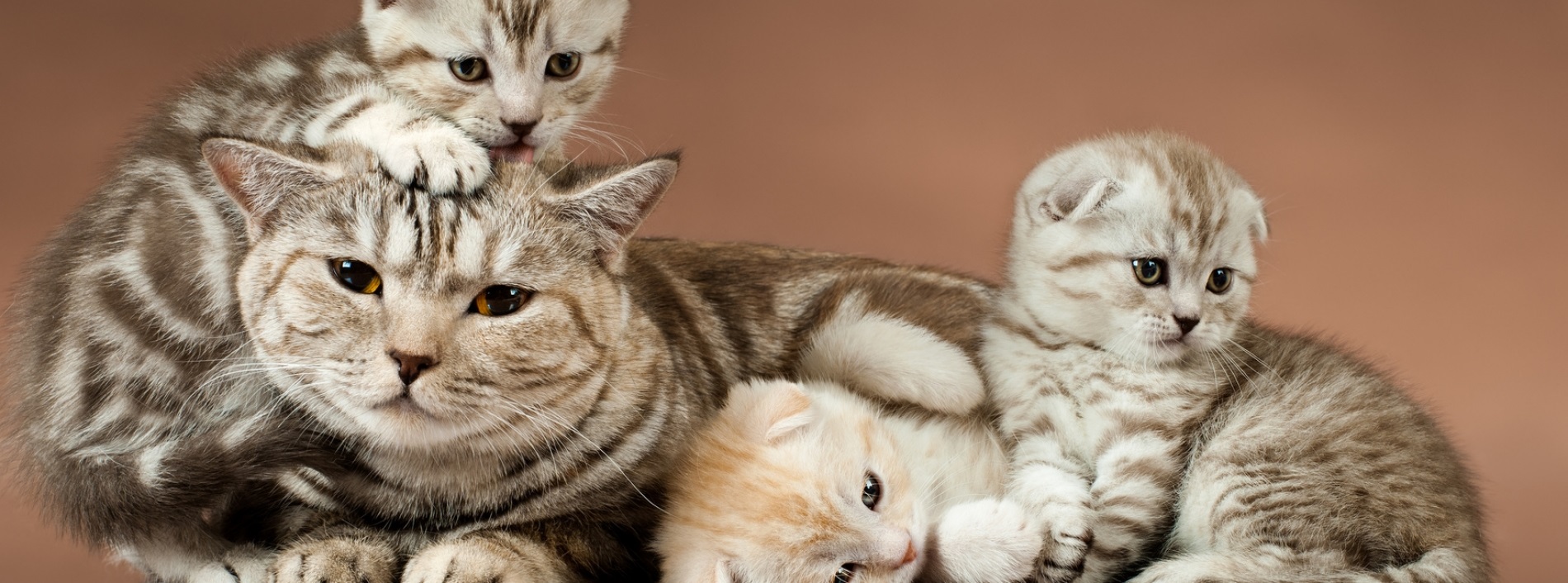 Koty są ssakami. Po narodzinach żywią się wyłącznie mlekiem mamy. W jednym miocie na świat przychodzi od jednego do ośmiu kociąt. Po narodzinach są ślepe – mają zamknięte oczy, które otwierają się po około dwóch tygodniach. Kocięta rozwijają się bardzo szybko. Są zdolne do samodzielnego życia po dwóch – trzech miesiącach.
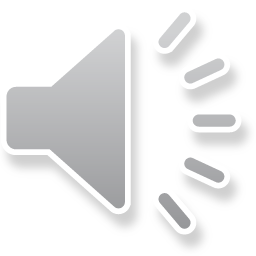 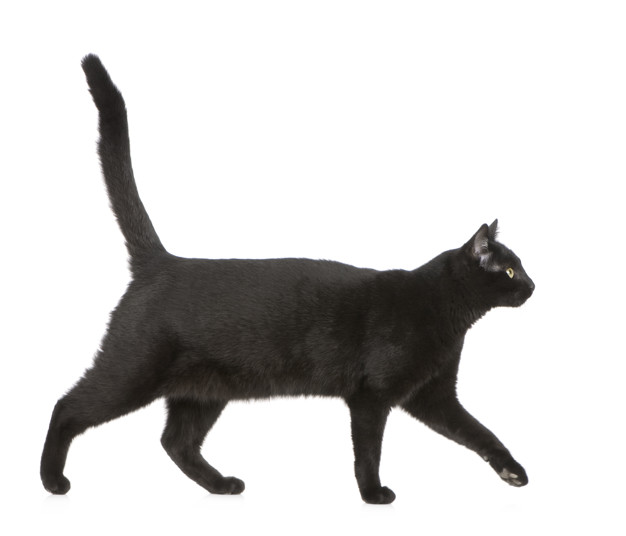 Głowa
Grzbiet
Ogon
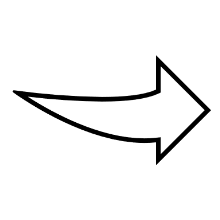 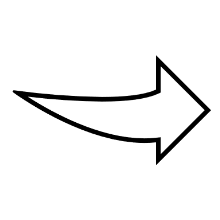 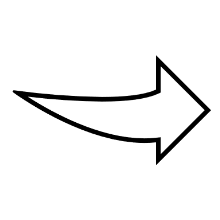 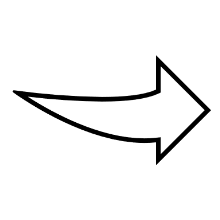 Pyszczek
Łapki
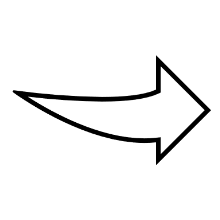 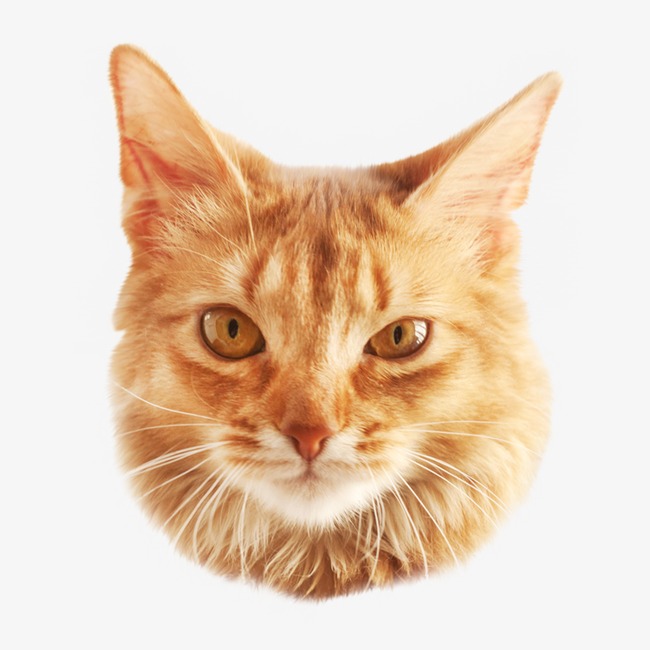 Uszy – kot potrafi poruszać uszami w stronę źródła dźwięku. Każde ucho może być nastawione w inną stronę.
Oczy – te zwierzaki nie widzą wszystkich kolorów, ale za to widzą, wtedy gdy jest ciemno.
Nos – kot ma bardzo dobry węch, potrafi wyczuć nawet delikatny zapach, niewyczuwalny dla człowieka.
Wąsy – są bardzo ważne dla kota, dzięki nim tak zwinnie się porusza. Są one takiej samej długości jak szerokość jego ciało.
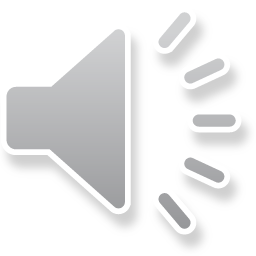 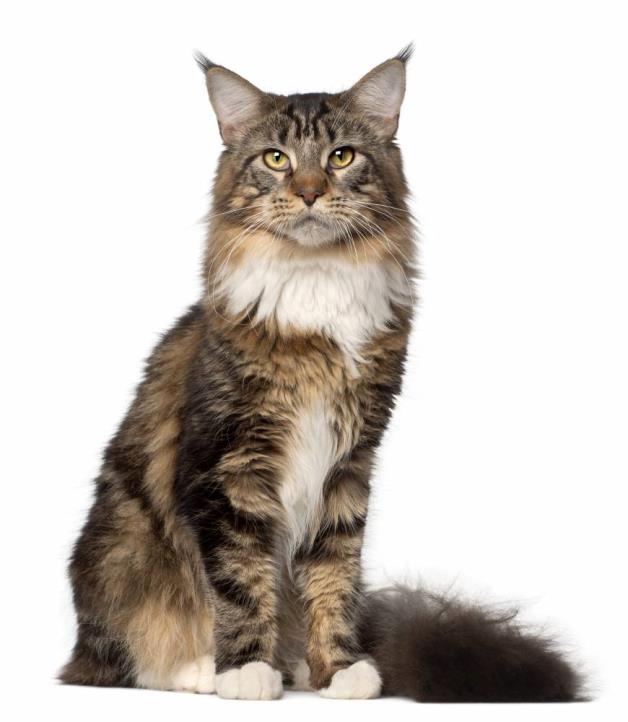 Miauczenie – język kotów
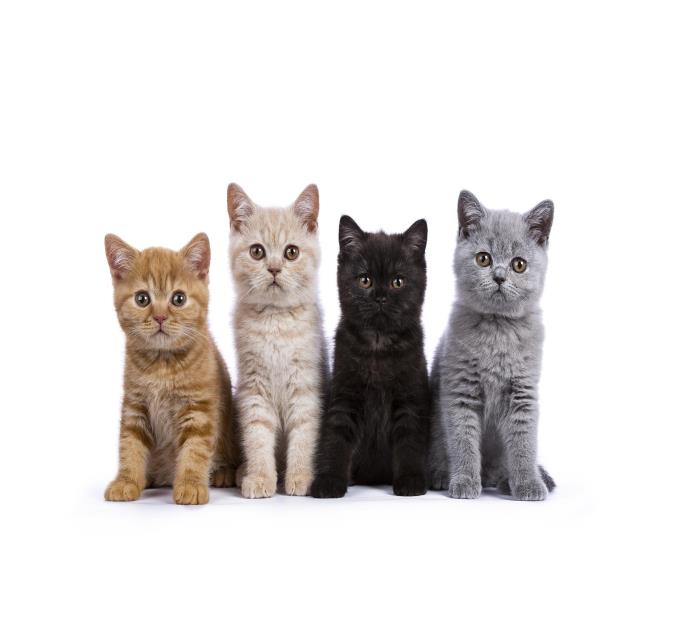 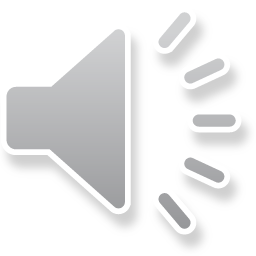 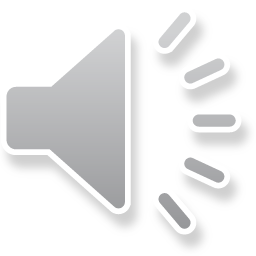 Spróbujcie rozpoznać dźwięki zwierzaków domowych.
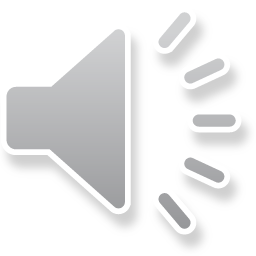 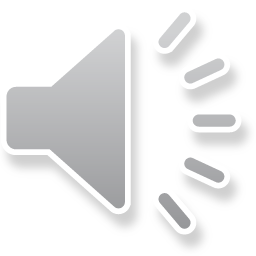 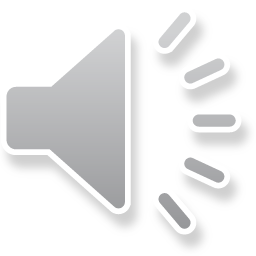 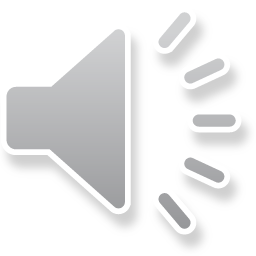 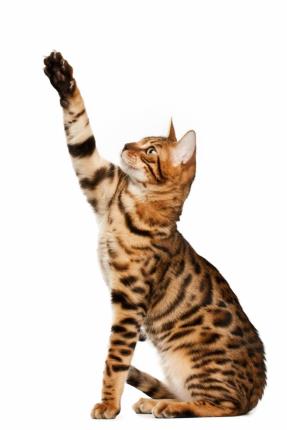 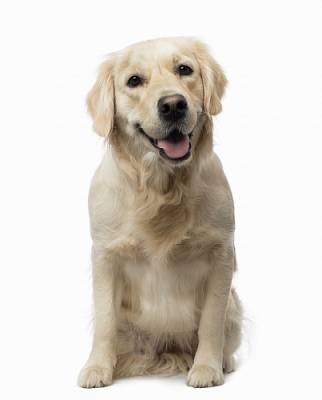 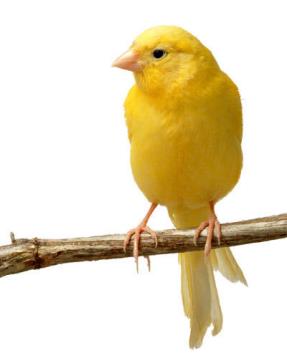 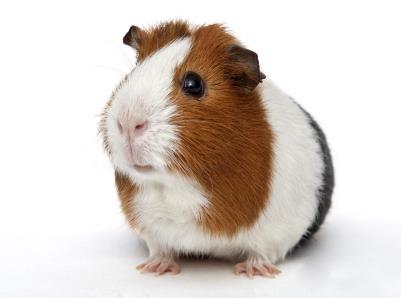 Jakie są koty?
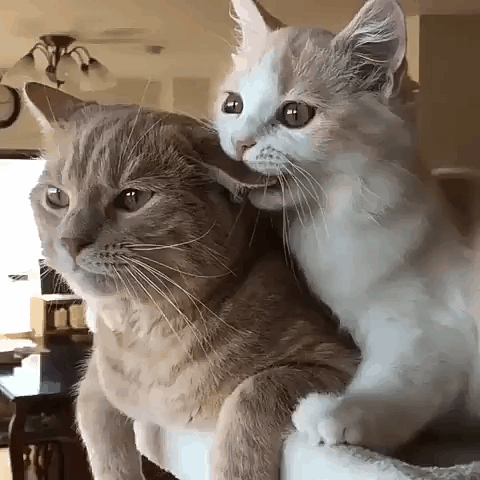 Te zwierzaki najwięcej czasu spędzają na odpoczynku. Szczególnie koty domowe nie są zbyt aktywne. Sporo czasu spędzają na higienie. W większości nie lubią wody. Są przyjazne, lubią się przytulać, ale nie zawsze mają na to ochotę. Chodzą własnymi ścieżkami. Chętnie się bawią. Potrzebują zdzierać pazurki, a do tego najlepiej nadaje się drapak.
Co jest potrzebne do opieki nad kotem?
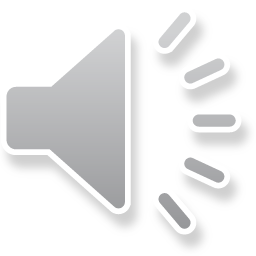 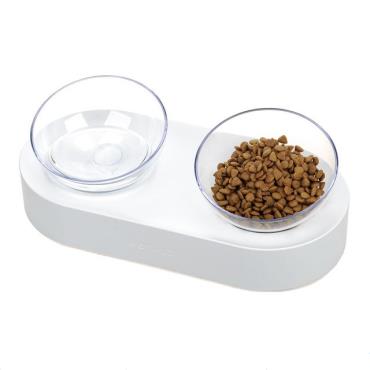 miski z jedzeniem i piciem
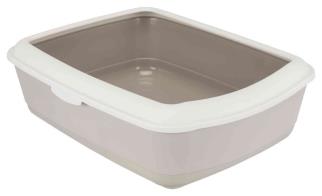 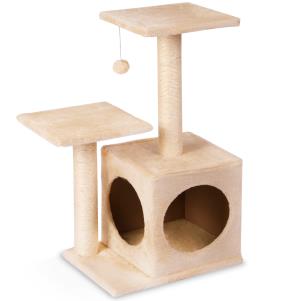 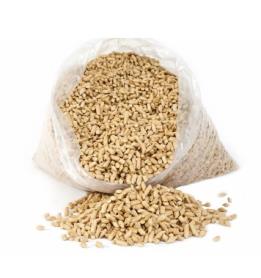 kuweta
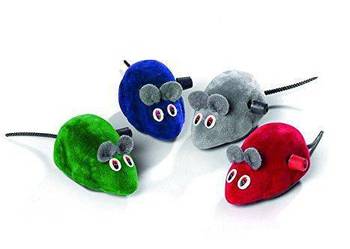 żwirek
drapak
zabawki
Są różne rasy kotów, oto kilka z nich:
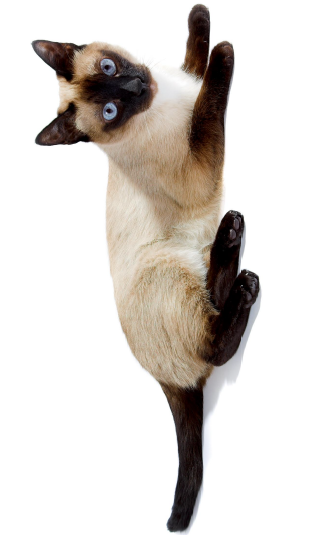 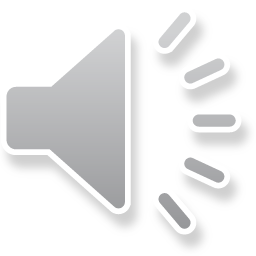 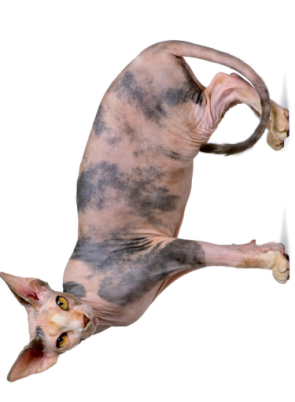 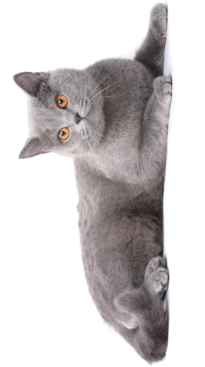 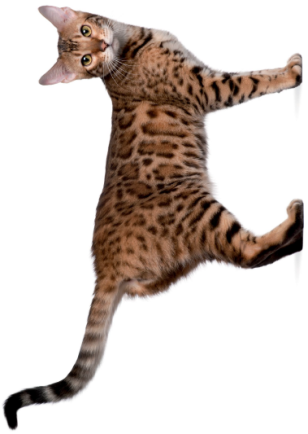 BRYTYJSKI
SYJAMSKI
SFINKS
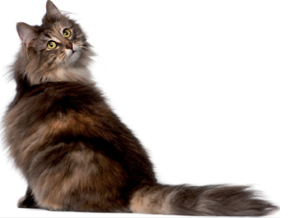 NORWESKI LEŚNY
BENGALSKI
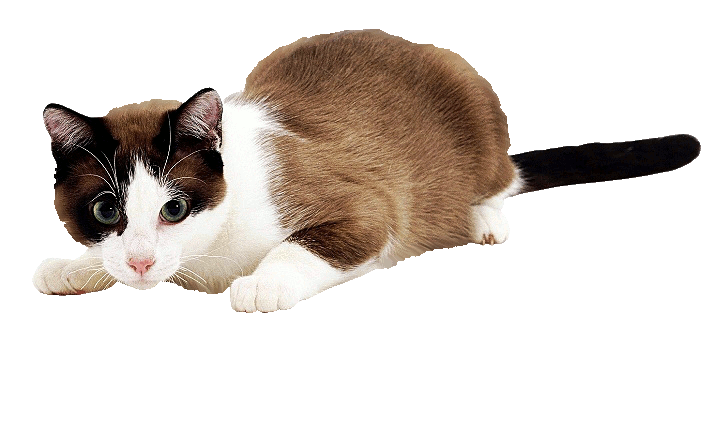 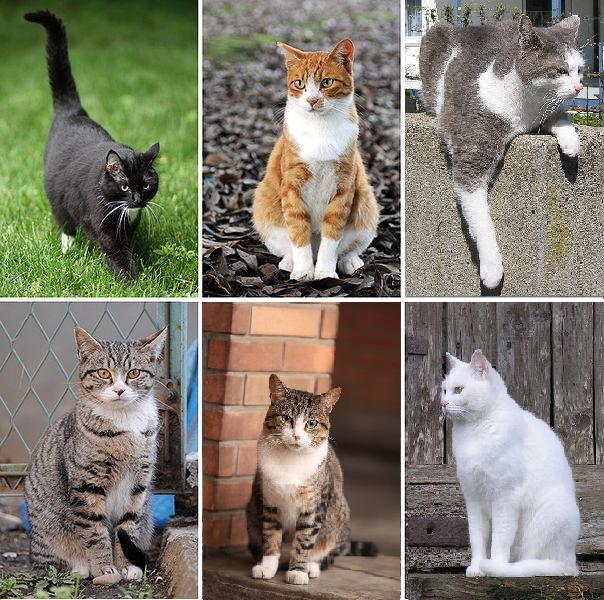 Biały, czarny, rudy, szary to kolory kotków dachowych, czyli nierasowych. Dachowce są okazami zdrowia, nie są wybredne – lubią jeść wszystko. Mogą być łagodne, ale też szalone i dzikie. Ich charakter często zależy od człowieka, który się nim opiekuje.
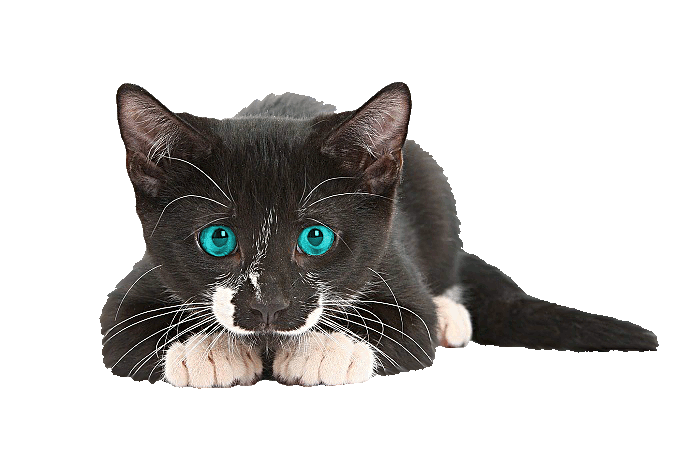 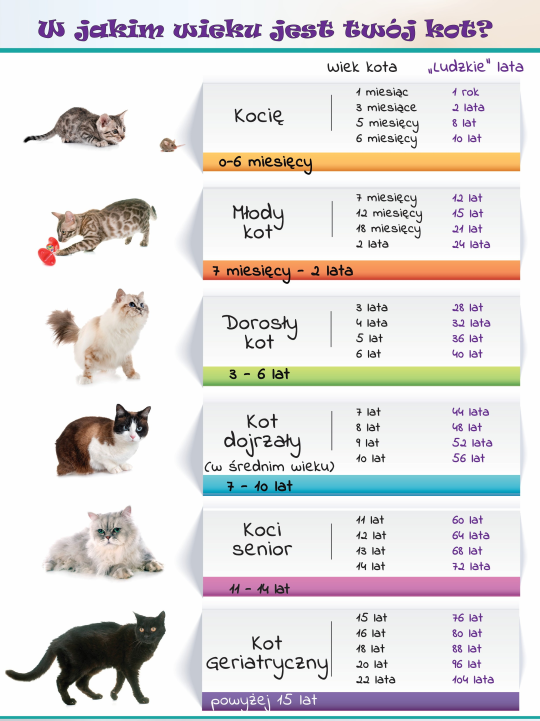 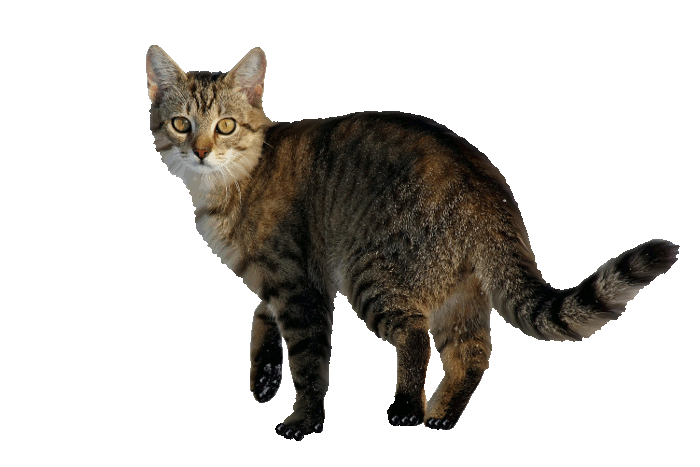 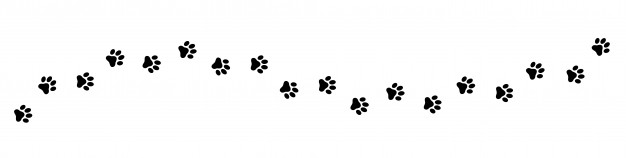 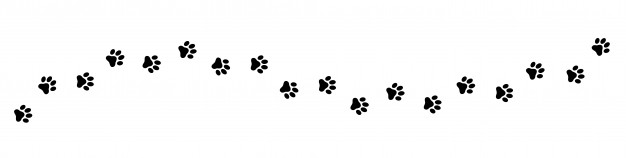 Odciski łapek kota
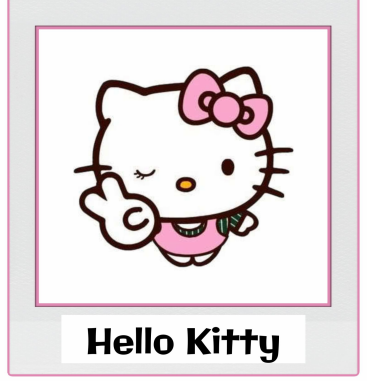 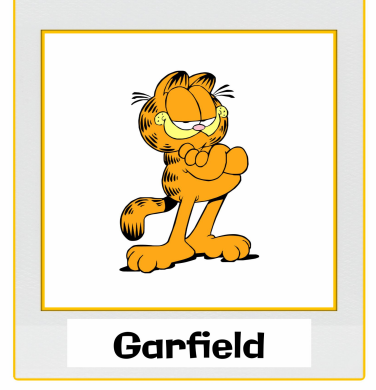 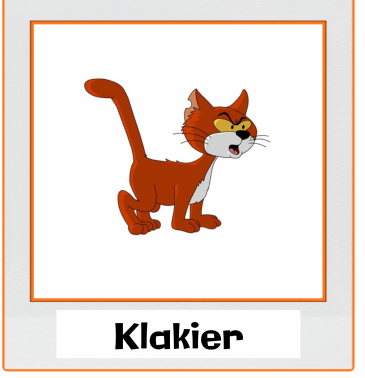 Znane kociaki:
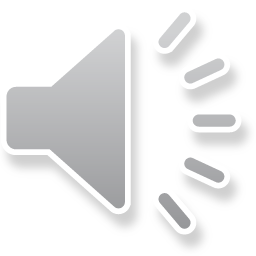 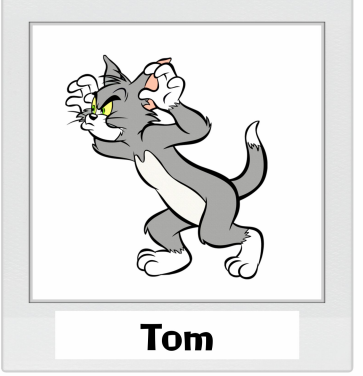 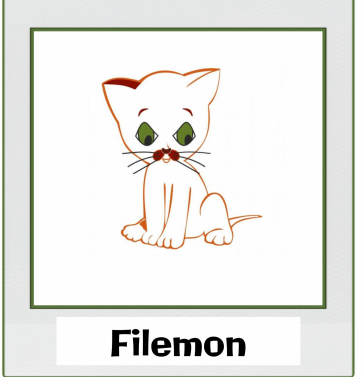 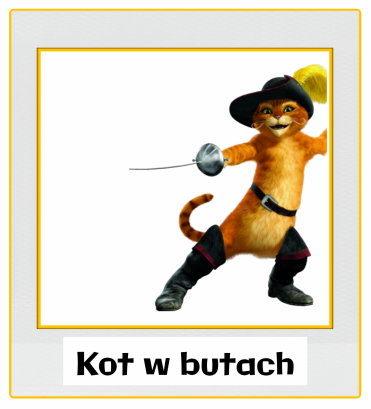 Znane kociaki:
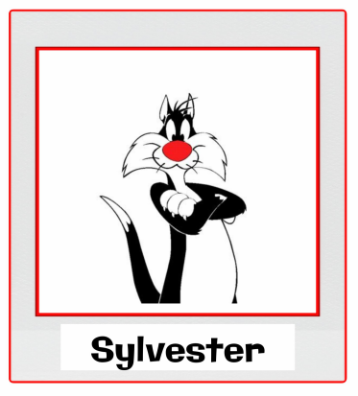 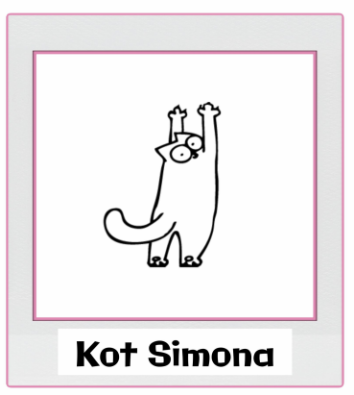 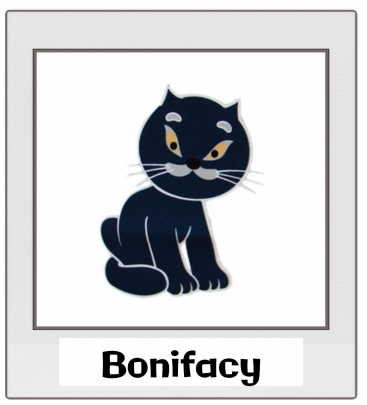 Znane kociaki:
Dopasujcie kotka do jego przyjaciela.
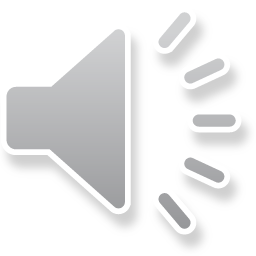 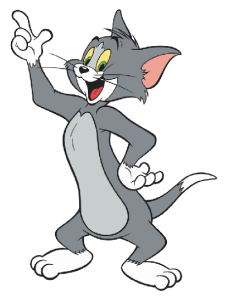 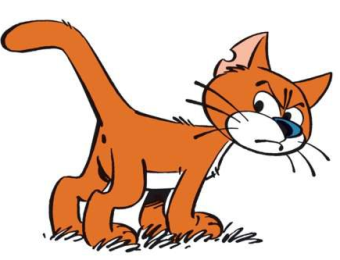 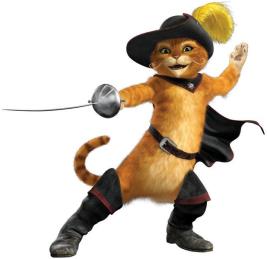 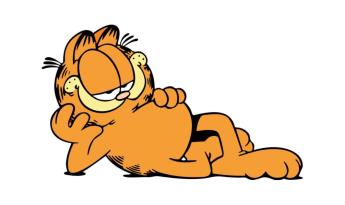 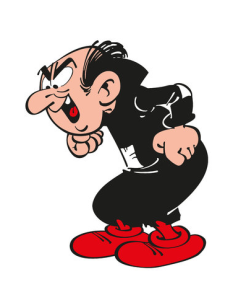 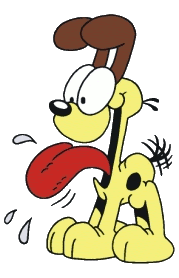 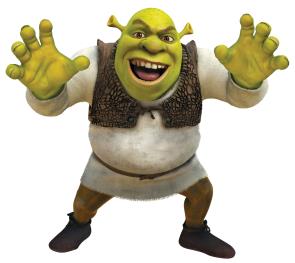 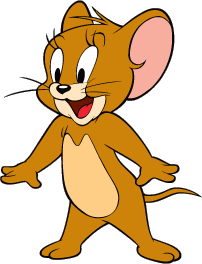 Zastanówcie się, co mogą oznaczać te przysłowia.
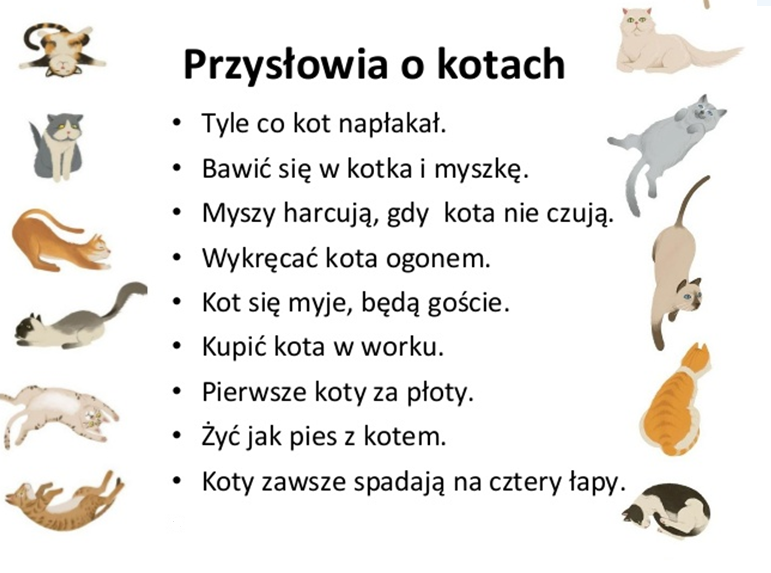 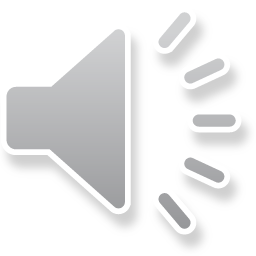 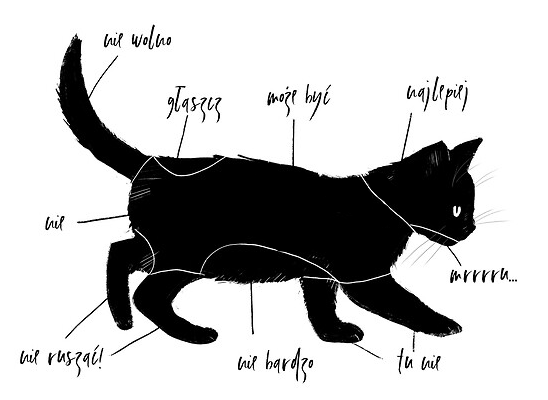 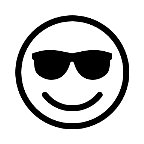 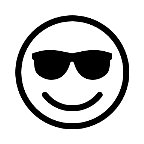 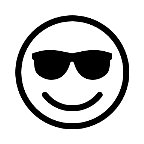 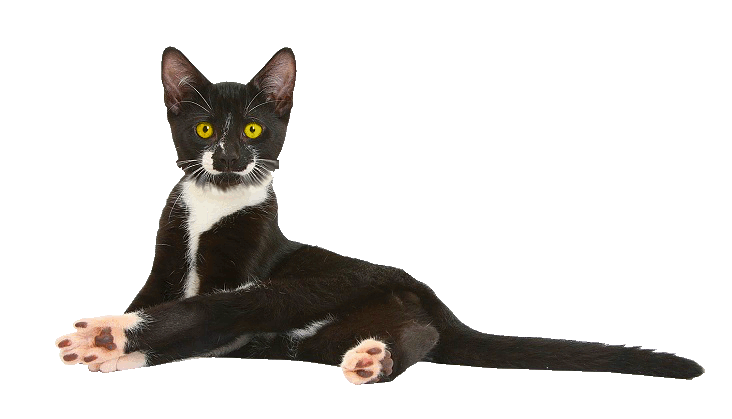 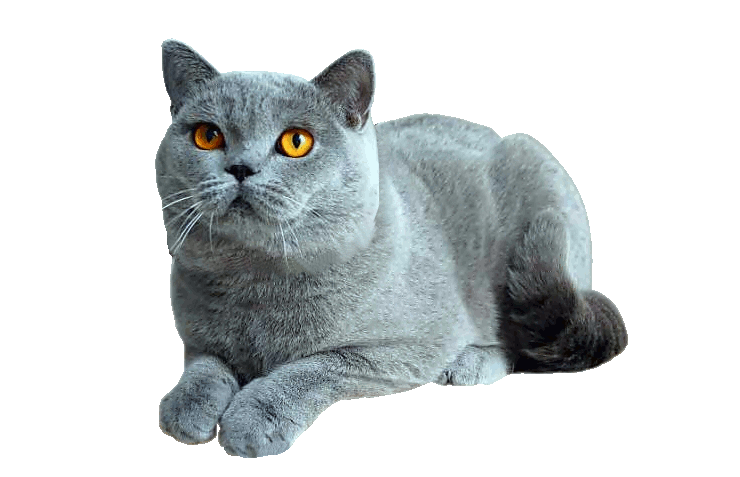 Kocie ciekawostki.
Koty wydają się z siebie około 100 dźwięków, natomiast psy tylko 10.
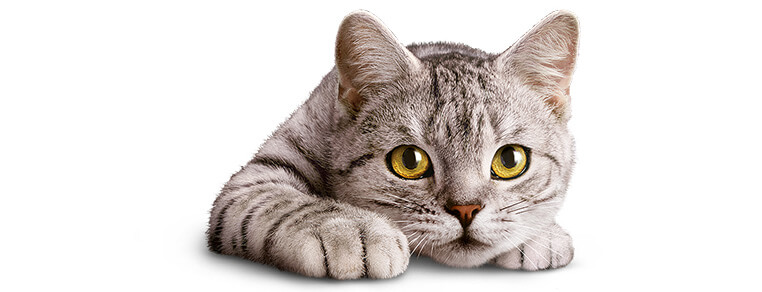 Koty ocierają się o nogi człowieka nie tylko dla przyjemności. W ten sposób zaznaczają swój teren.
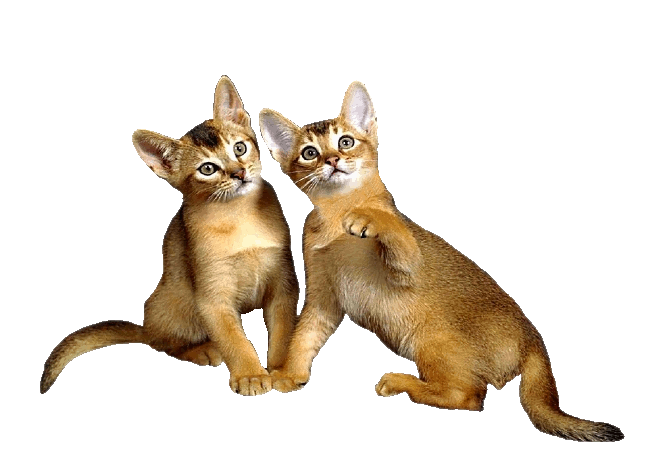 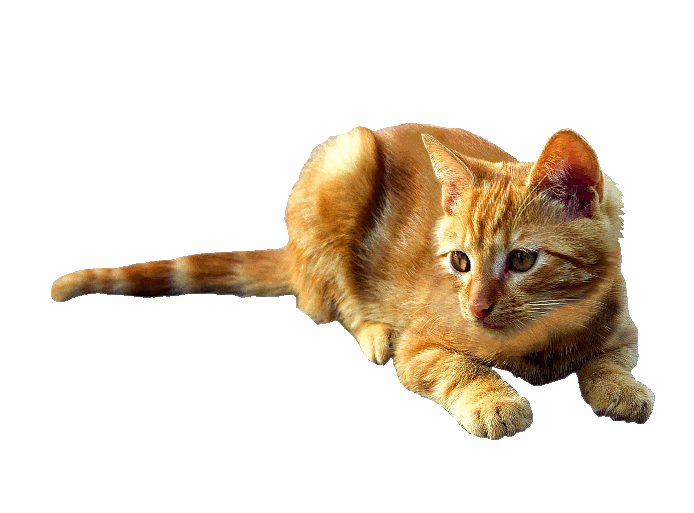 Koty z łatwością wspinają się na drzewo, dzięki swoim haczykowatym pazurkom.
Te zwierzaki swoje zadowolenie pokazują przez mruczenie.
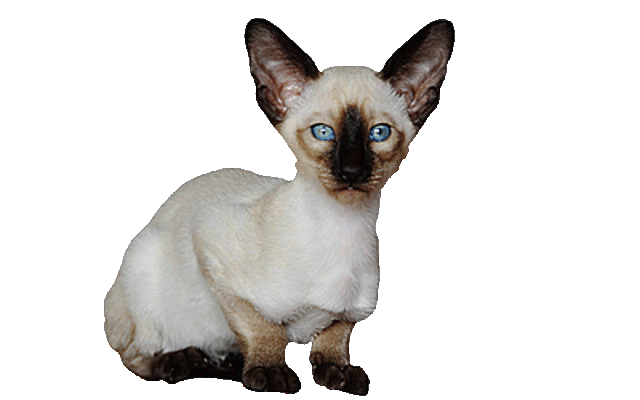 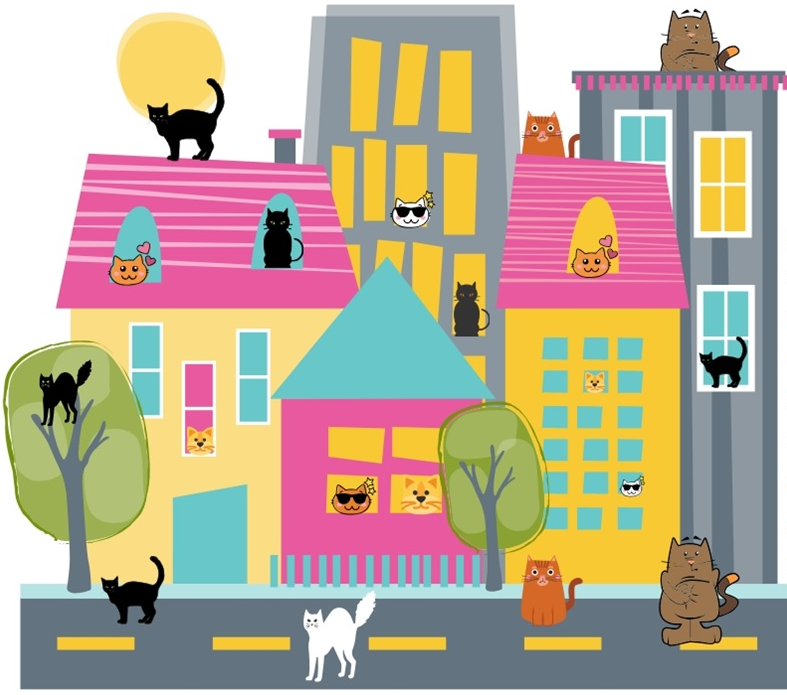 Kocia matematyka
Ile kotów widzimy na obrazku?
Ile czarnych kotów jest na obrazku?
Ile kotów jest na dachu, a ile na drzewie?
Ile kotków stoi na ulicy?
Ile jest białych kotków?
Ile kotków patrzy przez okno?
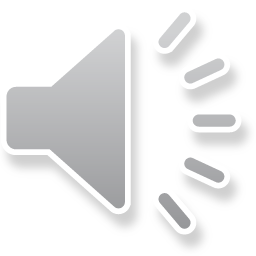 Kotki zgubiły swoje cienie. Spróbujcie pomóc im je odnaleźć.
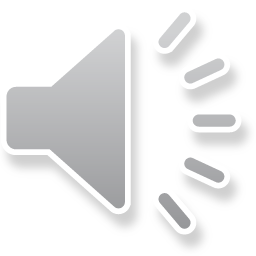 Teraz czas na zabawę! Kotki zapraszają Was do wspólnych ćwiczeń. Na ekranie będą pojawiały się te słodkie zwierzaki. Naśladujcie je dokładnie. Gotowi? Zaczynamy!
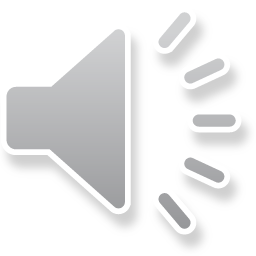 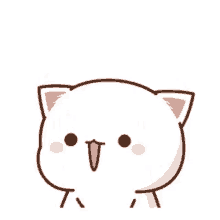 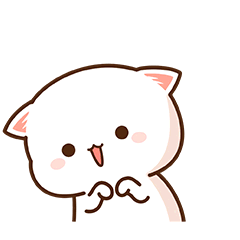 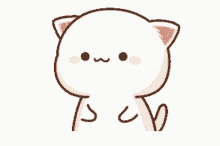 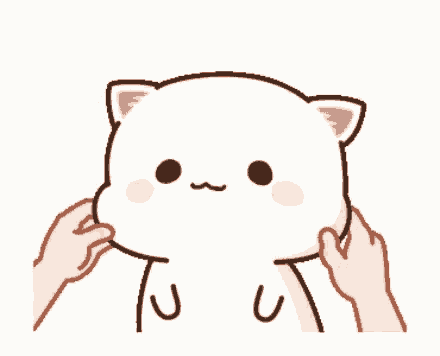 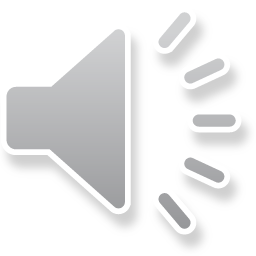 Dziękuję za wspólną zabawę!
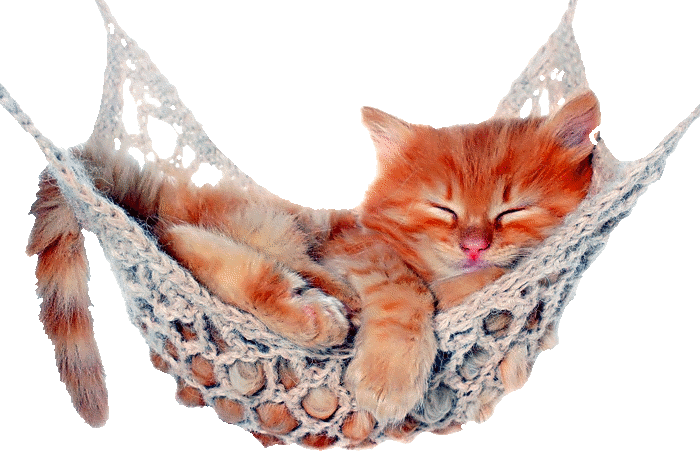